Lymphatic System
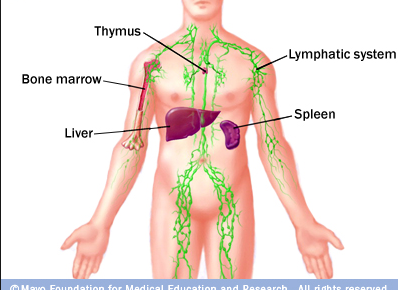 What is it?
= Immune system

-Works closely with the ______________ system
	-Separate lymph capillaries and vessels

-Functions
	-_______________
	-Transport of fluids
	-Transport of fats
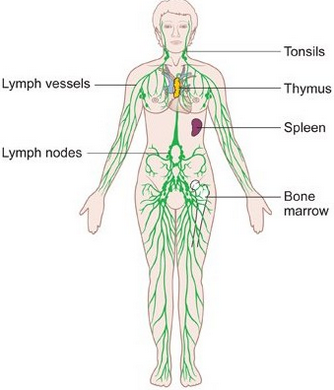 Lymphatic Pathways
Capillaries-> Vessels-> Veins in thorax
Lymphatic capillaries
Collect extra fluid in the tissues and returns to circulatory 
Lymphatic vessels
Thinner than veins
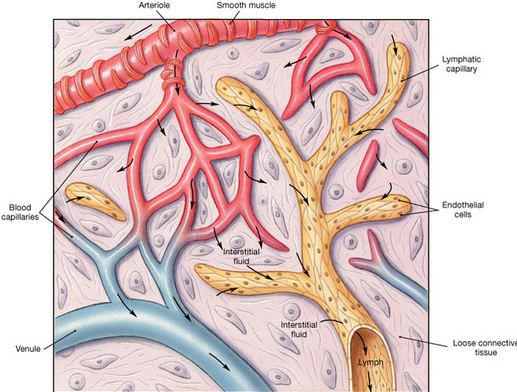 Lymph vessels lead to….
_______________
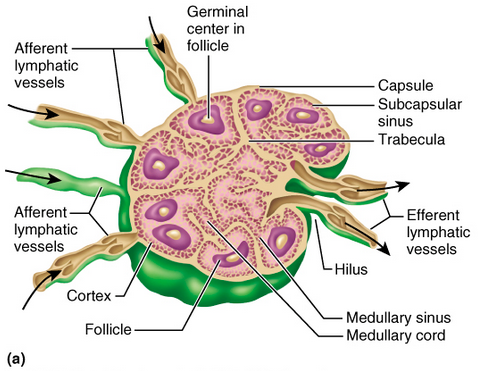 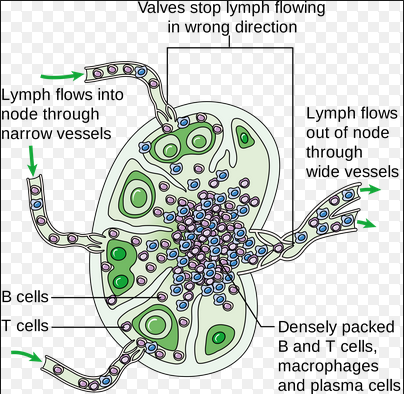 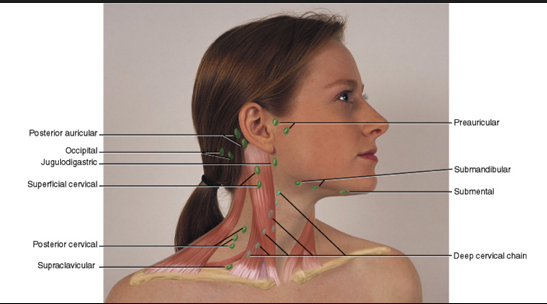 Lymph
Tissue fluid
Very similar to plasma (just without as many proteins)
Enters via osmosis and diffusion
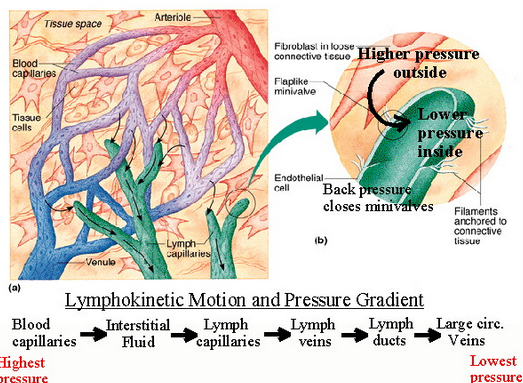 Movement of Lymph
Hydrostatic pressure

___________ movement
Flow peaks during exercise


Blockages- _________ (swelling because of fluid build-up)
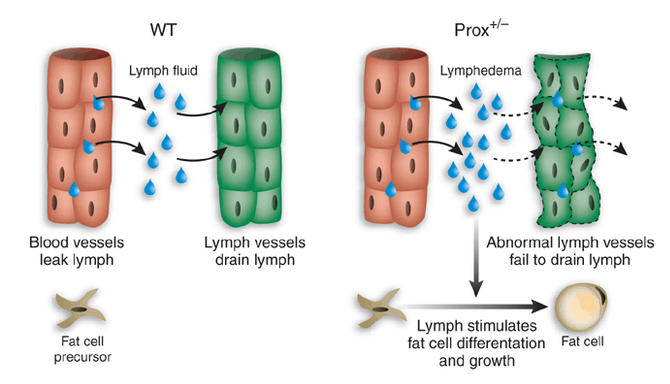 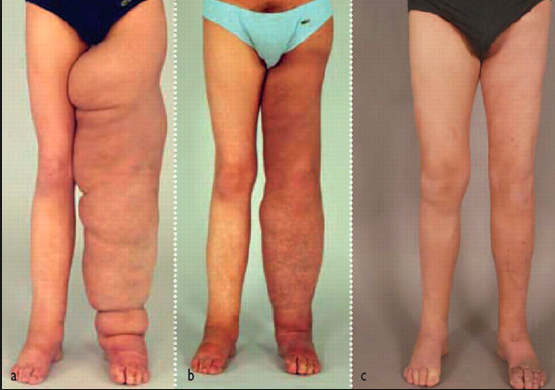 Importance of Lymph Nodes
Contain large number of _______________ and macrophages



Besides the nodes, two important players: the spleen and thymus
Thymus
Produce t-cells
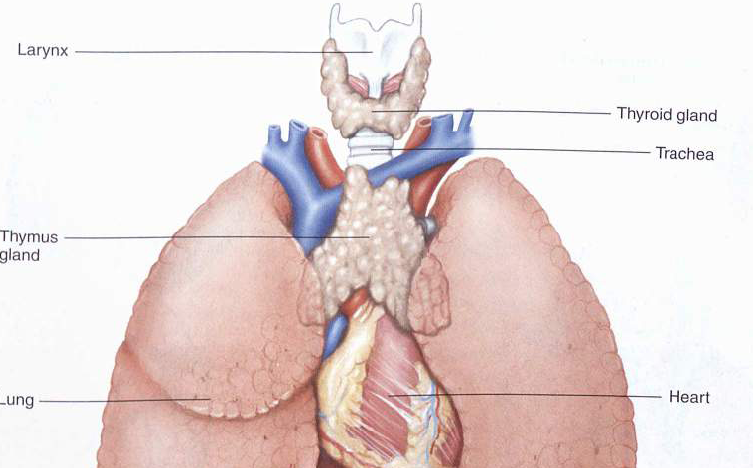 Spleen
Largest lymphatic organ
	-Cleansing of old red blood cells
Body Defenses Against an Infection
Pathogen


Innate (nonspecific) vs. Adaptive (specific)